Misplaced & Dangling Modifiers
Place modifiers as close as possible to the words they modify to make the meaning of the sentences clear.
Misplaced modifiers modify the wrong word, or seem to modify more than one word, in a sentence. You can correct a sentence with a misplaced modifier by moving the modifier as close as possible to the word that it modifies.
Misplaced Modifiers
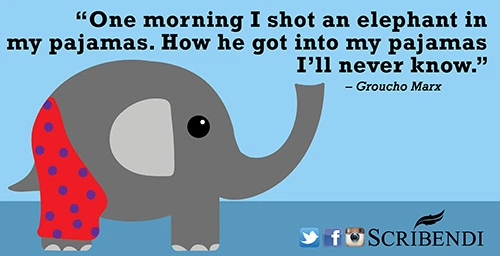 Misplaced Modifiers
The kind mother handed out bologna sandwiches to all the kids in Ziploc bags.
Correctly Placed Modifiers: The Snuggle Rule
Running at great speed, the spectators watched the racers.
The spectators watched the racers running at great speed.
Misplaced Modifiers
I saw a dead skunk driving on the highway.
The beaches of Martinique are favored by many tourists with their beautiful, clam surf.
The beaches of Martinique, with their beautiful, calm surf, are favored by many tourists.
Misplaced Modifiers
Misplaced Modifiers
She wore a lovely yellow sunhat on her head, which was clearly much too big.
Sometimes a misplaced modifier can be corrected by creating a subordinate clause or by rephrasing the main clause.

Blowing from the north, the pines were tossed by the wind 
The pines were tossed by the wind, which blew from the north.
Blowing from the north, the wind tossed the pines.
Misplaced Modifiers
Taken logically, a dangling modifier seems to modify no word in the sentence in which it appears. You can correct a sentence with a dangling modifier by supplying a word or phrase the dangling phrase can sensibly modify.
Dangling Modifiers
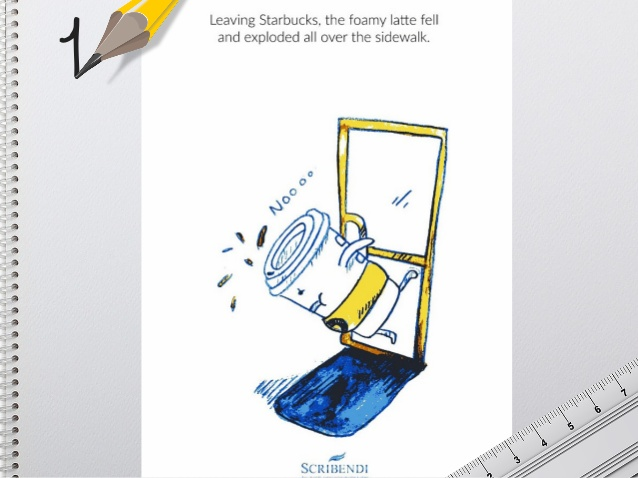 Leaving Starbucks, the foamy latte fell and exploded all over the sidewalk.
Using high-powered binoculars, the lost girl was found.
Using high-powered binoculars, the rescuers found the lost girl.
The rescuers found the lost girl because they used high-powered binoculars.
Dangling Modifiers
After searching for hours, the girl was happily found safe and sound.
After searching for hours, the rescuers were happy to find the girl safe and sound.
Dangling Modifiers
Dangling Modifiers
Irresponsibly texting while driving, the young moose was struck down and died.
Feeling elated, a celebration with my friends lasted well into the night.
Feeling elated, I celebrated with my friends well into the night.
Dangling Modifiers